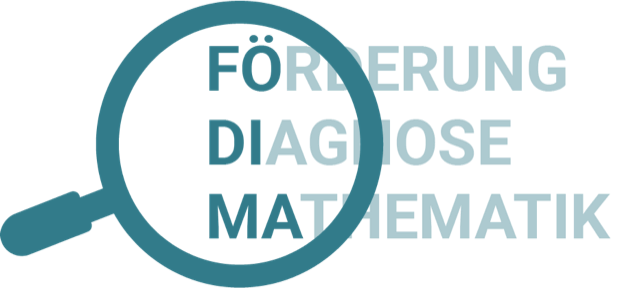 Name: 


Klasse:


Datum:
Welche Minusaufgabe passt?
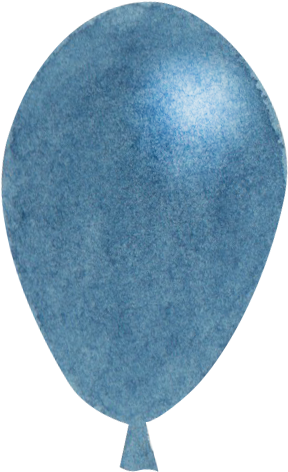 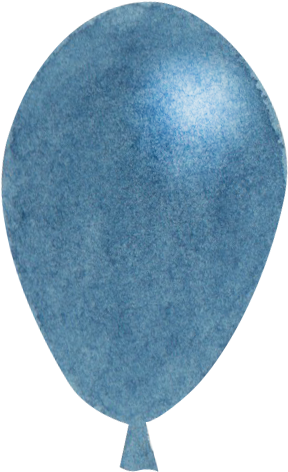 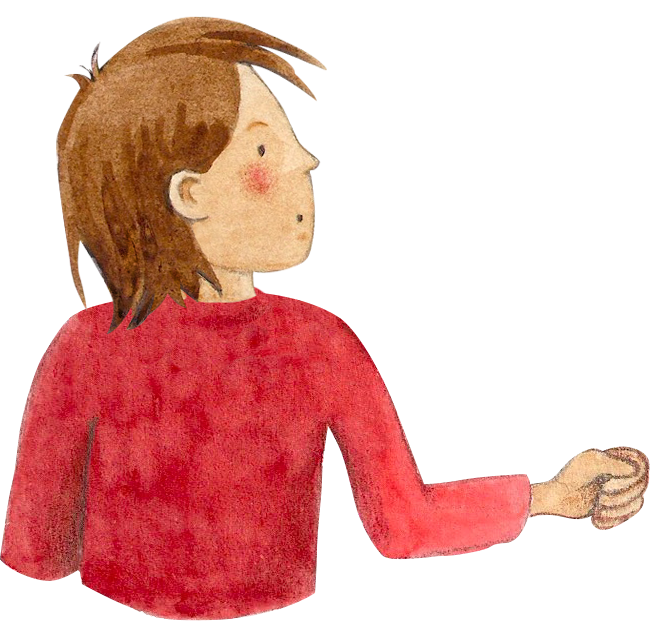 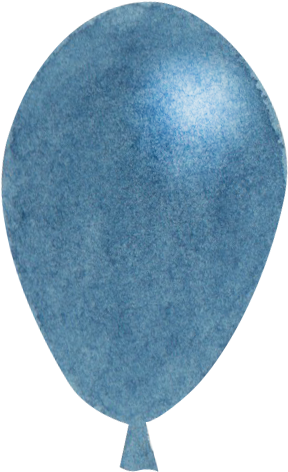 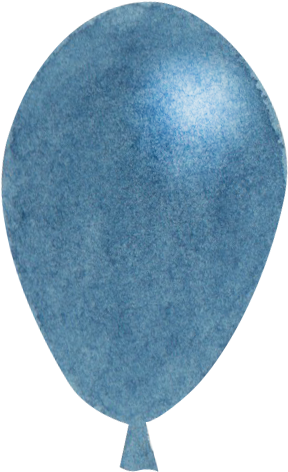 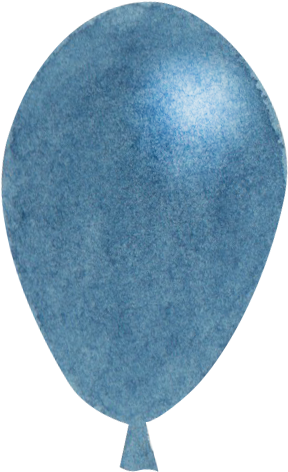 Male ein Bild zur Minusaufgabe.
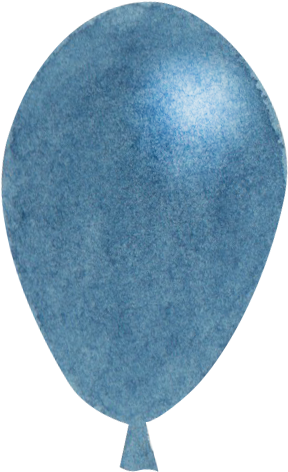 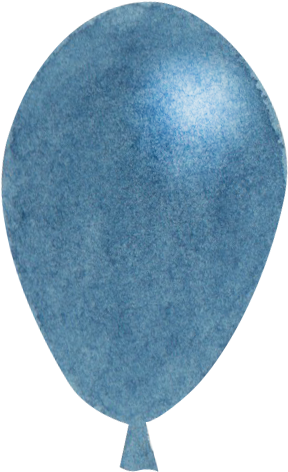 [Speaker Notes: SOB S20 Alltagssituation
Welche Minusaufgabe passt?
Male ein Bild zur Minusaufgabe.]
Schreibe die Minusaufgabe.
Anna hat 8 Kekse. 
Sie isst 2 Kekse. Wie viele Kekse hat sie noch?
[Speaker Notes: SOB S20 Rechengeschichten
Schreibe die Minusaufgabe.
„Anna hat 8 Kekse. Sie isst 2 davon. Wie viele Kekse hat sie noch?“]
Schreibe die Minusaufgabe.
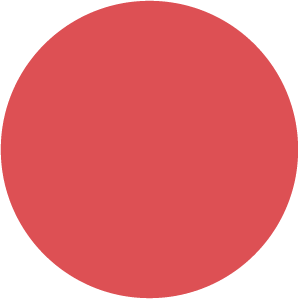 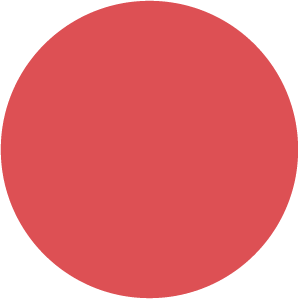 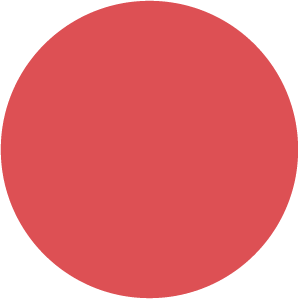 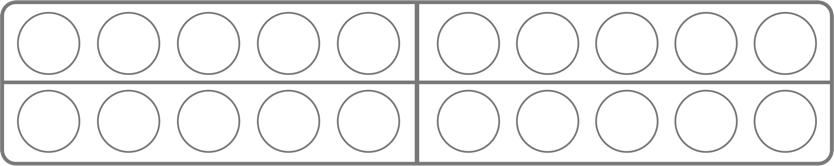 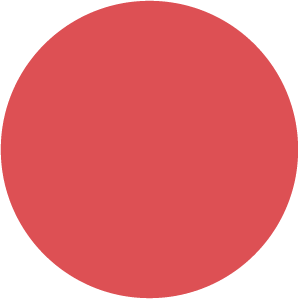 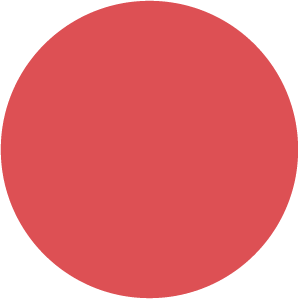 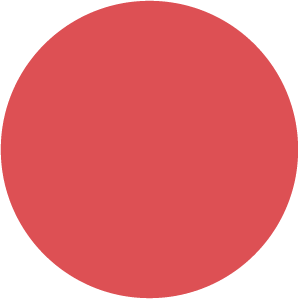 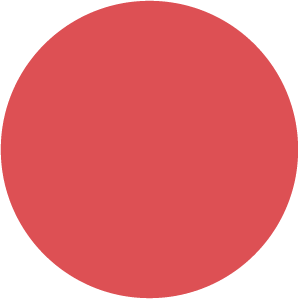 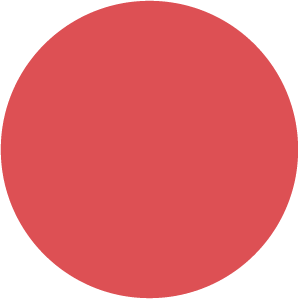 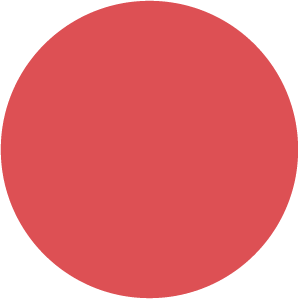 Zeichne die Minusaufgabe.
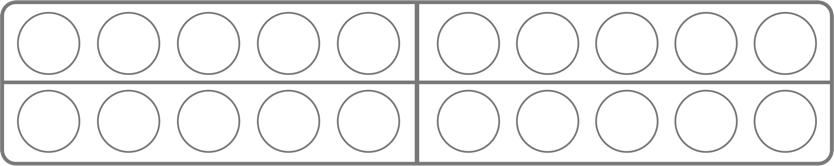 [Speaker Notes: SOB A20 Zwanzigerfeld
Schreibe die Minusaufgabe.
Zeichne die Minusaufgabe.]
Löse. Finde noch eine passende Aufgabe.
[Speaker Notes: SOB A20 Ableitungsstrategien nutzen
Löse. Finde noch eine passende Aufgabe.]
Löse die Aufgaben. Kreise die einfachen Aufgaben ein.
[Speaker Notes: SOB S20 Einfache Aufgaben (rechnen)
Löse die Aufgaben. Kreise die einfachen Aufgaben ein.]
Schreibe zwei Plusaufgaben und zwei Minusaufgaben.
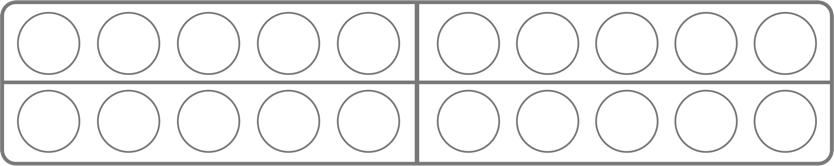 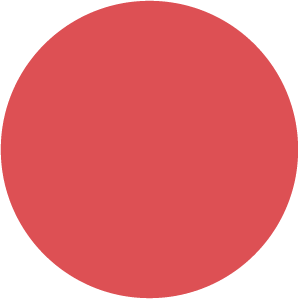 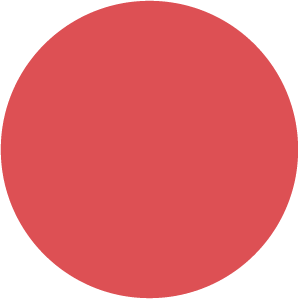 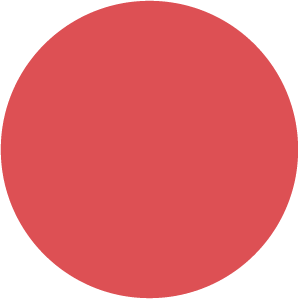 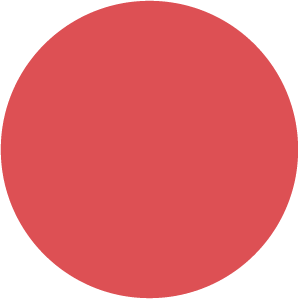 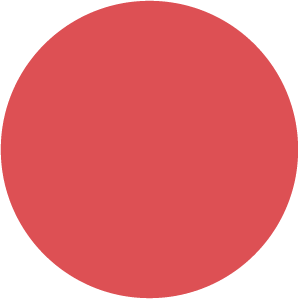 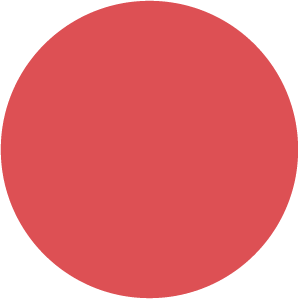 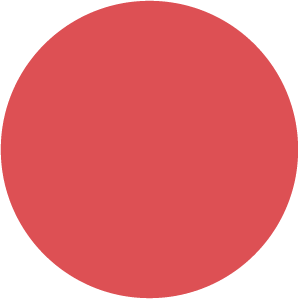 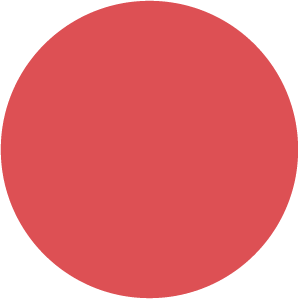 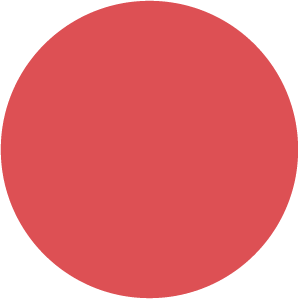 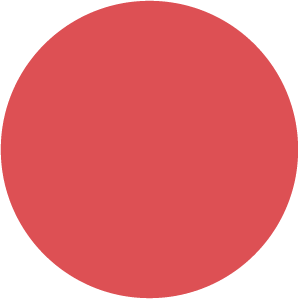 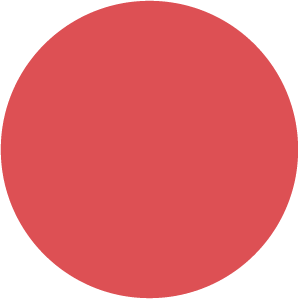 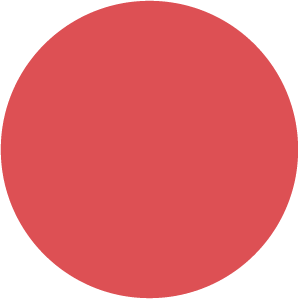 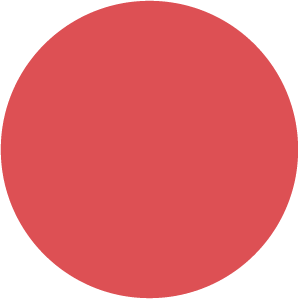 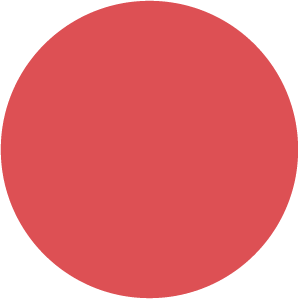 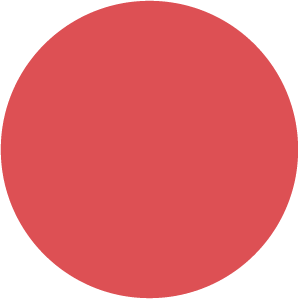 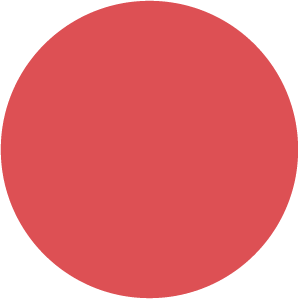 [Speaker Notes: SOB S20 Aufgabenfamilien
Schreibe zwei Plusaufgaben und zwei Minusaufgaben.]
*Schreibe Minusaufgaben, die du schon rechnen kannst. Löse die Aufgaben.
[Speaker Notes: SOB A20 *Weißes Blatt
Schreibe Minusaufgaben, die du schon rechnen kannst. Löse die Aufgaben.]